Diane Pozefsky
Extreme Programming (CONT)
Extreme Programming Flowchart
http://www.extremeprogramming.org/
Iteration
Scope: all parts of the system
Only add functions needed for current user stories
Recommendation: 3 weeks
Moving people around
Backup and training
Code is owned by the whole team
Pair programming
Re-factoring
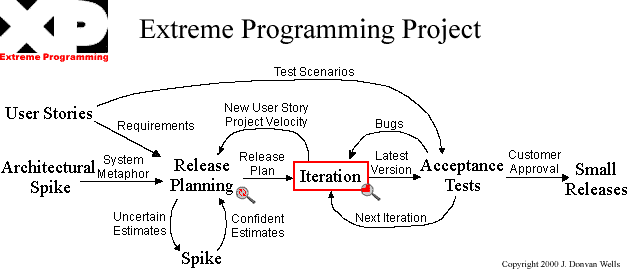 Pair Programming
Two people working at a single computer
Built-in backup and inspections
Collaboration builds better code
Mechanical model
One drives, the other talks
Keyboard slides between the two
Logical model
One tactical, the other strategic
Both think about the full spectrum but bring different perspectives
Pair Programming Experiments
Typical numbers show the total manpower consumed not very different 
Numbers range, but no more than ¼ additional manpower
Implication:  actual time is reduced
Improved satisfaction also improves productivity
Williams et al, “Strengthening the Case for Pair-Programming”
Refactoring
Each iteration adds just the function needed
If you continue to add new functions every two weeks, code can get messy
Refactoring is the cleaning up of the code at the end of the iteration
Critical to maintaining quality code
(Also applies to the design)
Difference between refactoring & rewriting?
Feedback Loops
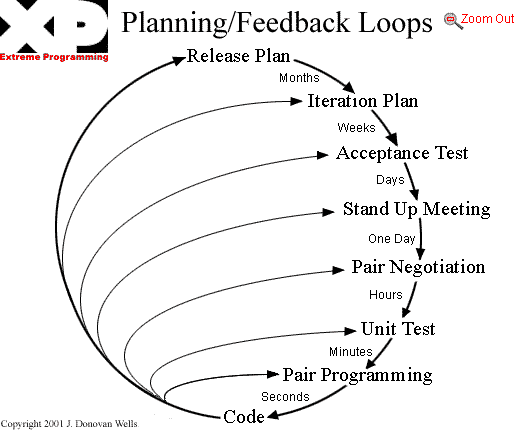 The Rules of Extreme Programming
Planning
Managing
Designing
Coding
Testing
When to Use XP
Types of projects
High risk
Poorly understood requirements
Team
Small size: 2 to 12
Needs to include customer
Automated testing
Timing issue
What Makes a Project XP
Paradigm
see change as the norm, not the exception 
optimize for change 
Values
communication, simplicity, feedback, and courage
honor in actions
Power sharing
business makes business decisions 
development makes technical decisions 
Distributed responsibility and authority
people make commitments for which they are accountable 
Optimizing process
aware of process and whether it is working
experiment to fix 
acculturate new team members
Ward Cunningham, Ron Jeffries, Martin Fowler, Kent Beck
NOT everyone loves XP
References
Agile Methodologies www.martinfowler.com/articles/newMethodology.html
Discussion http://xp.c2.com/ExtremeProgrammingRoadmap.html
More on Trust in People
Egoless Programming
Weinberg 1971, The Psychology of Computer Programming
During the “cowboy” era
Re-issued in 1998
Observed that programmers needed to be team players
Accept inspections and reviews
Open to corrections and critiques
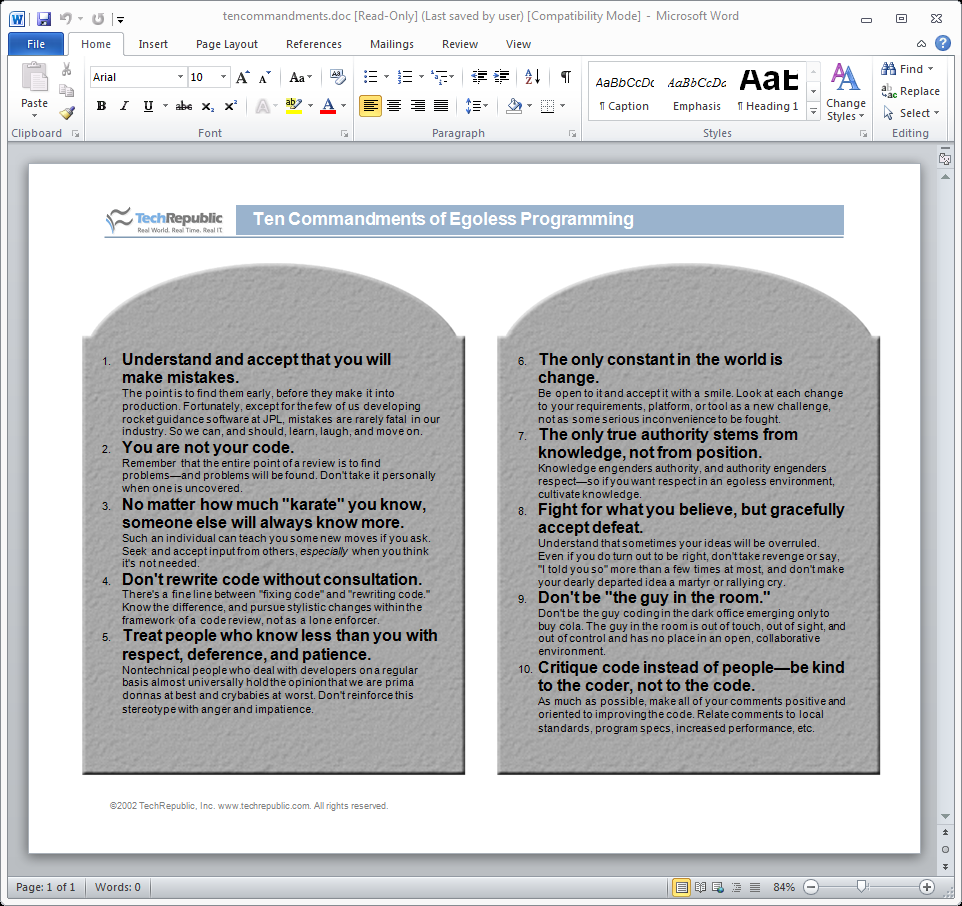 (Lamont Adams)
But pride of ownership is critical to quality
Software Craftsmanship
Emphasizes coding skills of the developers
Recognition of importance of the individual
Basis
Pragmatic Programmer (Hunt and Thomas)
Software Craftsmanship (McBreen)
Manifesto
First conference 2009
Fundamentals
Apprenticeship
Pride in your work
Can Craftsmanship Help?
Craftsmen sign their work
basis for reputation
hiring on portfolio
Forget licensing
Exploit productivity differences between individuals 
not  managing hordes of 'average' programmers
small teams of good developers
pay differentials
Expose the fallacy of good enough software
Software development is a social, intellectual activity
not mechanical :  engineering wrong metaphor
mythical man month problem still exists 
Apprenticeship more effective than training 
software development as a craft
not the same as being taught how to program.